Aspettando il Natale
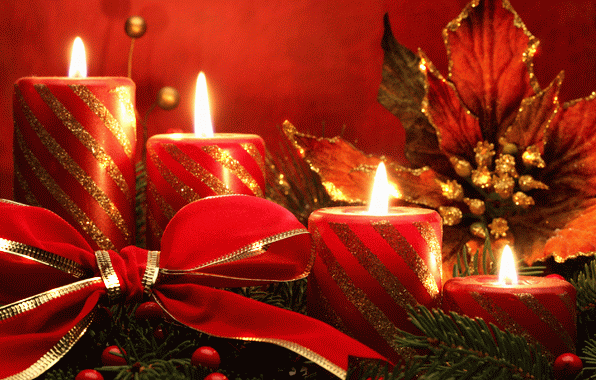 Storia
Geografia
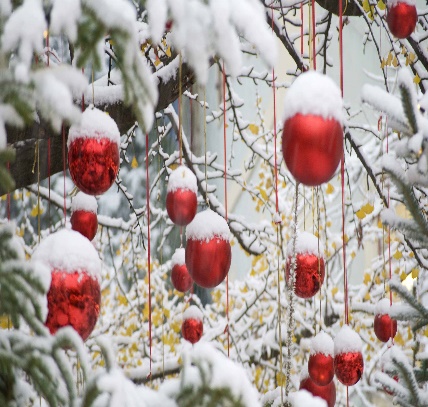 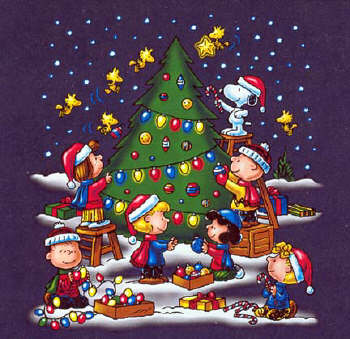 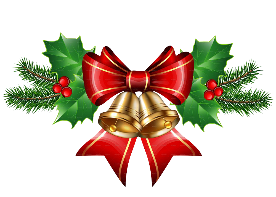 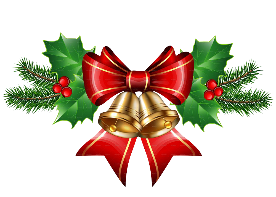 La religione dei Sumeri
I Sumeri erano politeisti, cioè adoravano molti dei.
I più importanti rappresentavano gli elementi della natura.
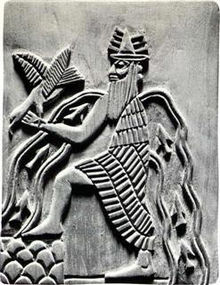 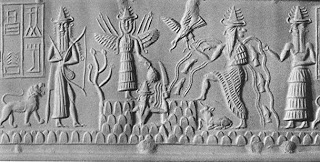 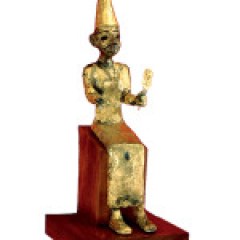 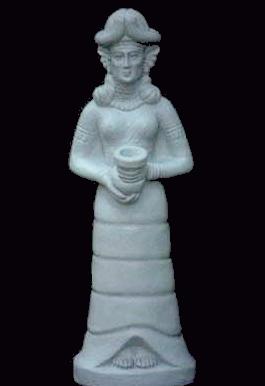 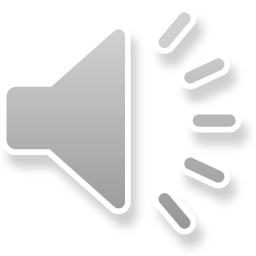 Enki dio dell’acqua
Enlil dio del vento
Anu dio del cielo
Inanna dea dell’amore
I fedeli pregavano e offrivano doni agli dei recandosi al tempio per ottenere la loro protezione.
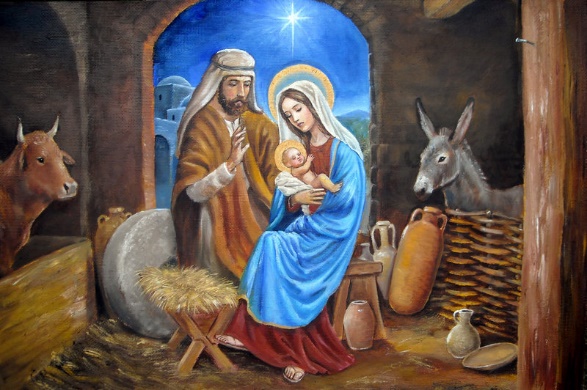 I Cristiani, a differenza dei Sumeri, sono monoteisti, cioè credono in un unico e solo Dio. Dio non ha mandato solo i profeti a diffondere la sua Parola ma ha inviato sulla Terra addirittura suo figlio, Gesù Cristo. Tra pochi giorni a Natale celebreremo la nascita di Gesù a Betlemme.
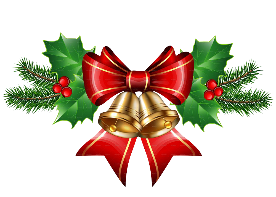 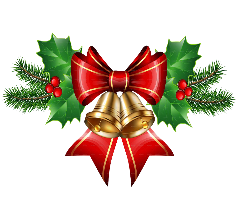 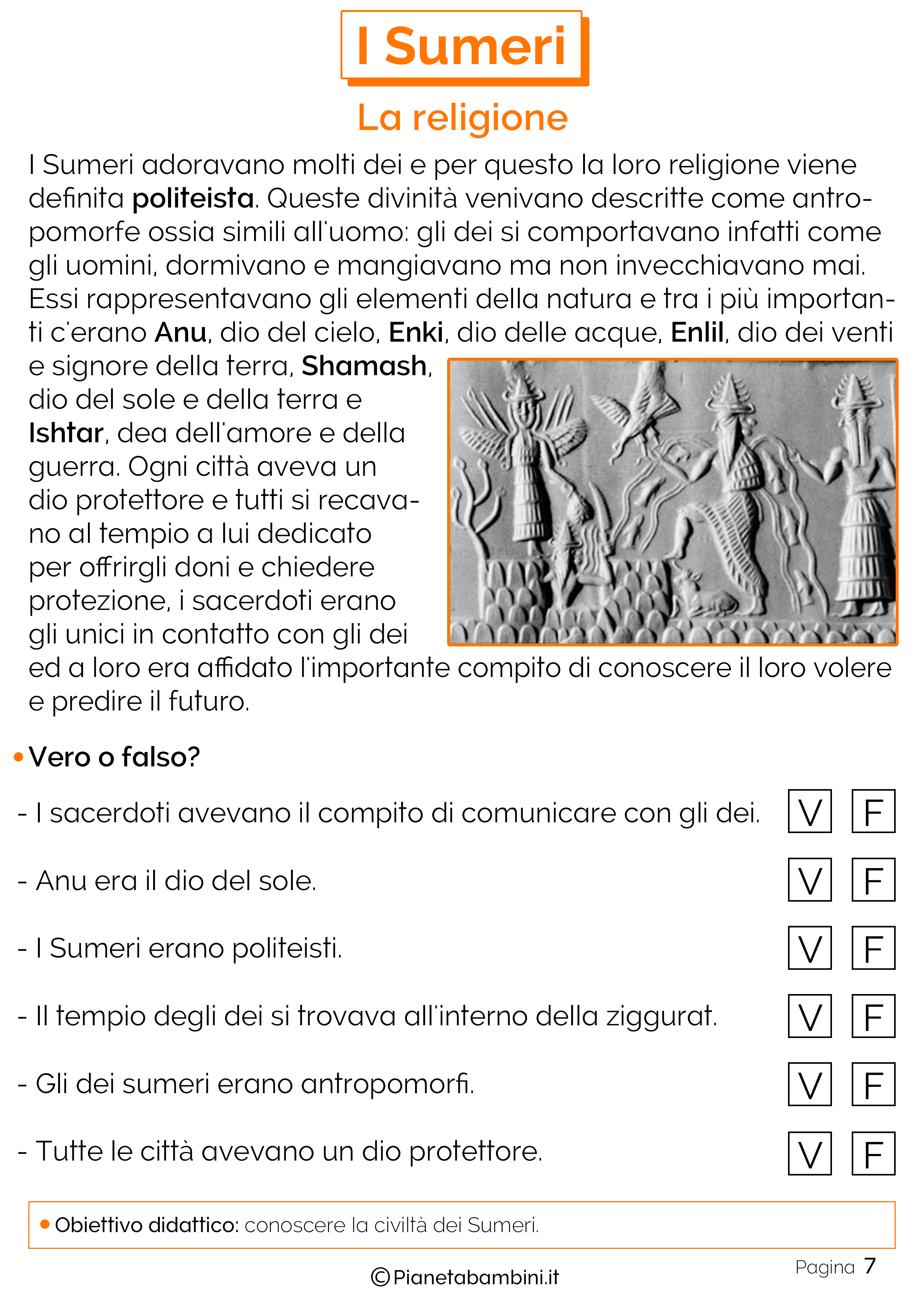 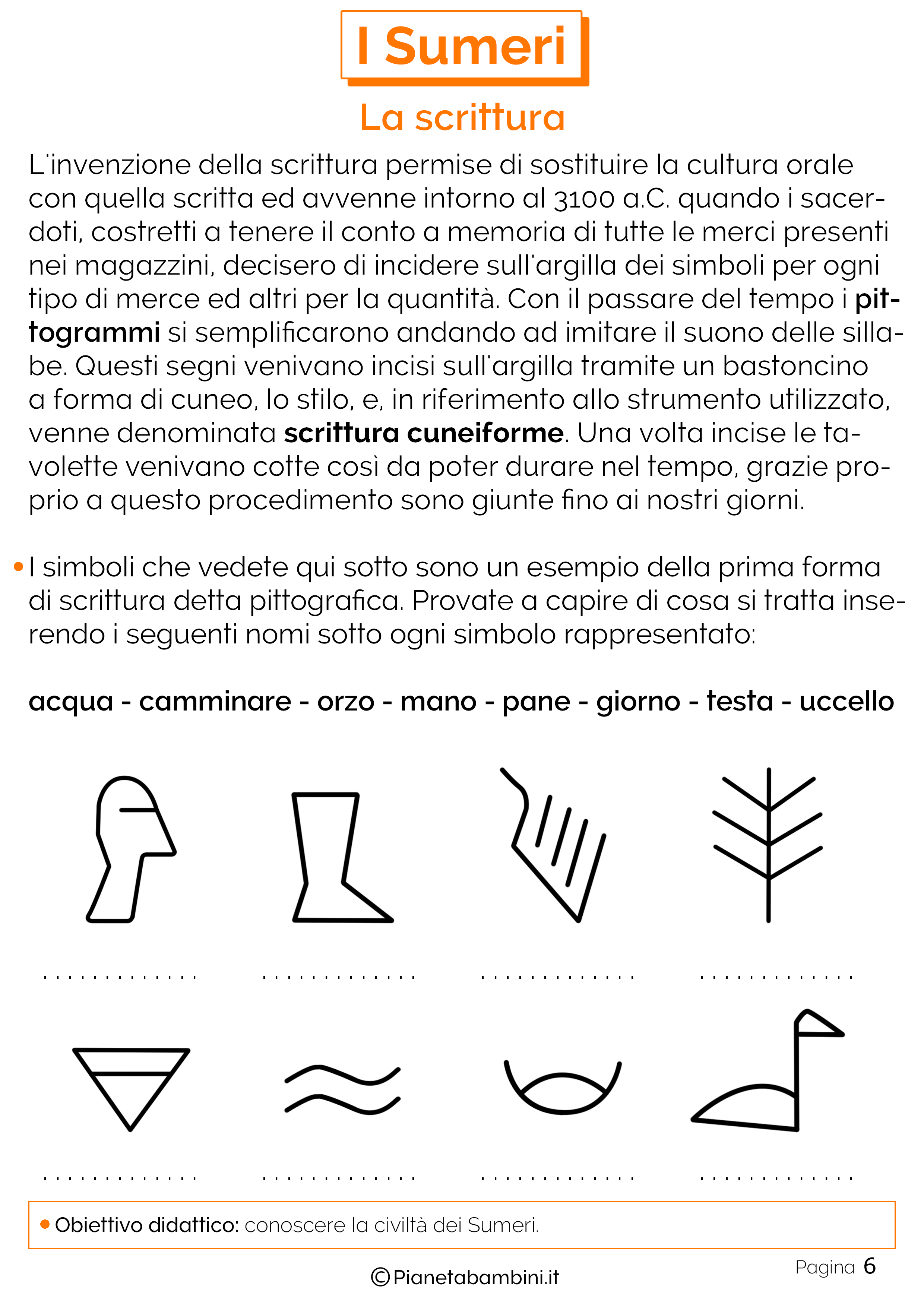 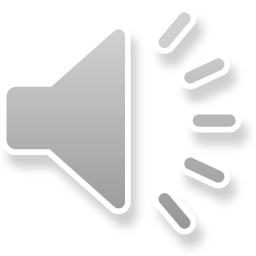 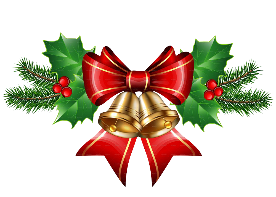 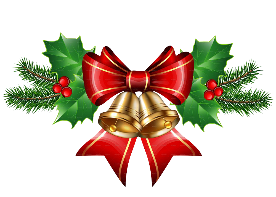 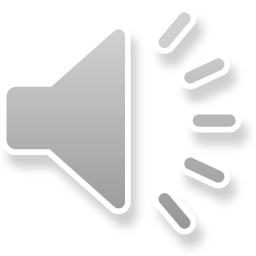 Orientamento
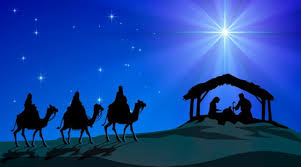 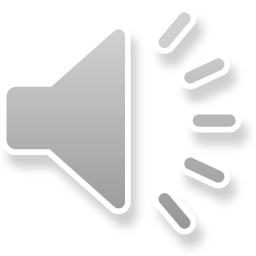 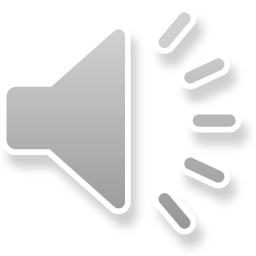 Astronomico
Topologico
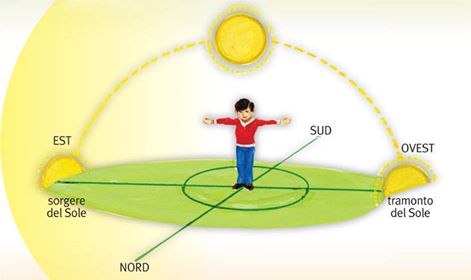 Anche i Re Magi furono guidati dagli 
astri: una stella cometa li guidò verso
Il luogo in cui venne alla luce Cristo.
Con strumenti
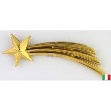 con la bussola
con una carta 
con il GPS
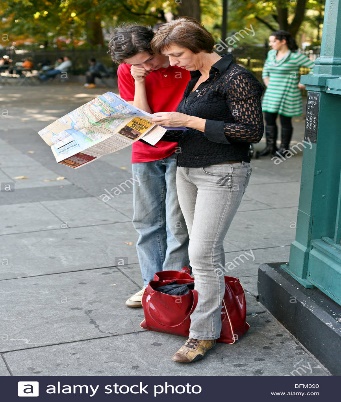 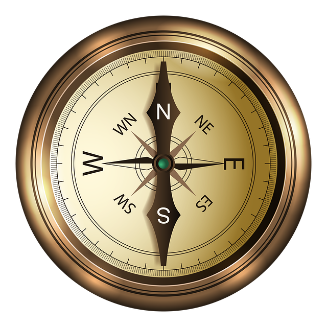 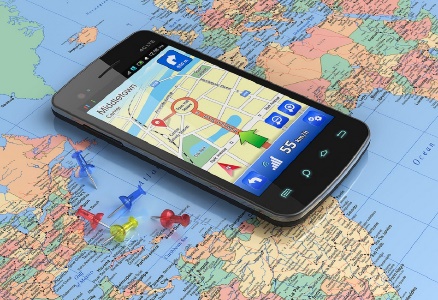 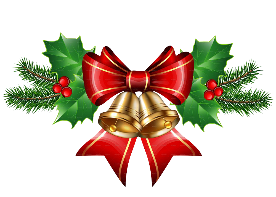 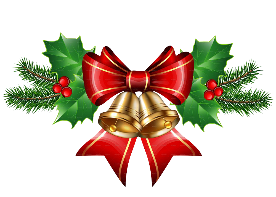 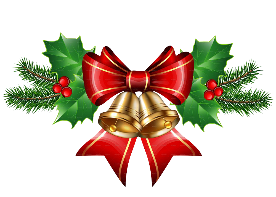 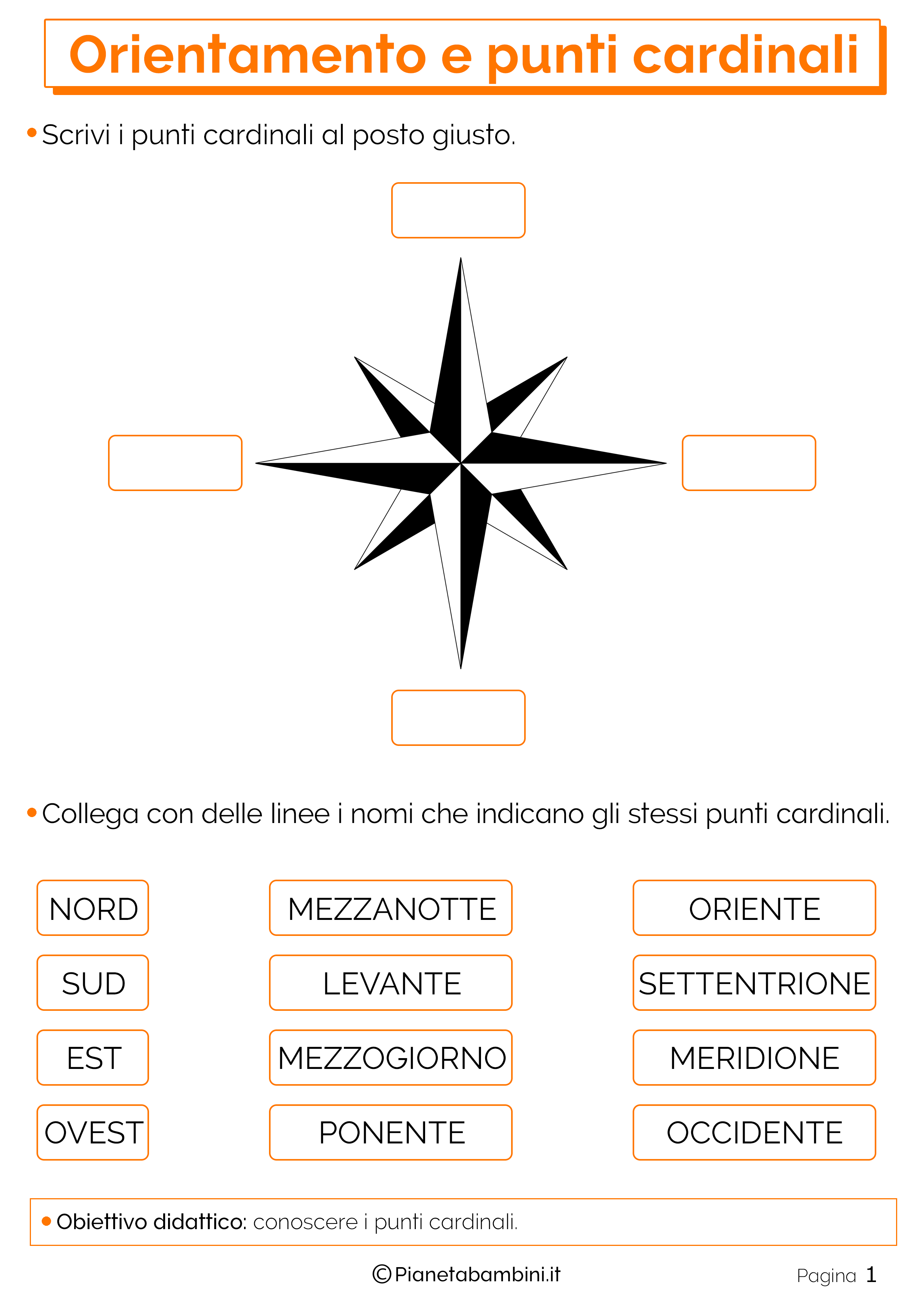 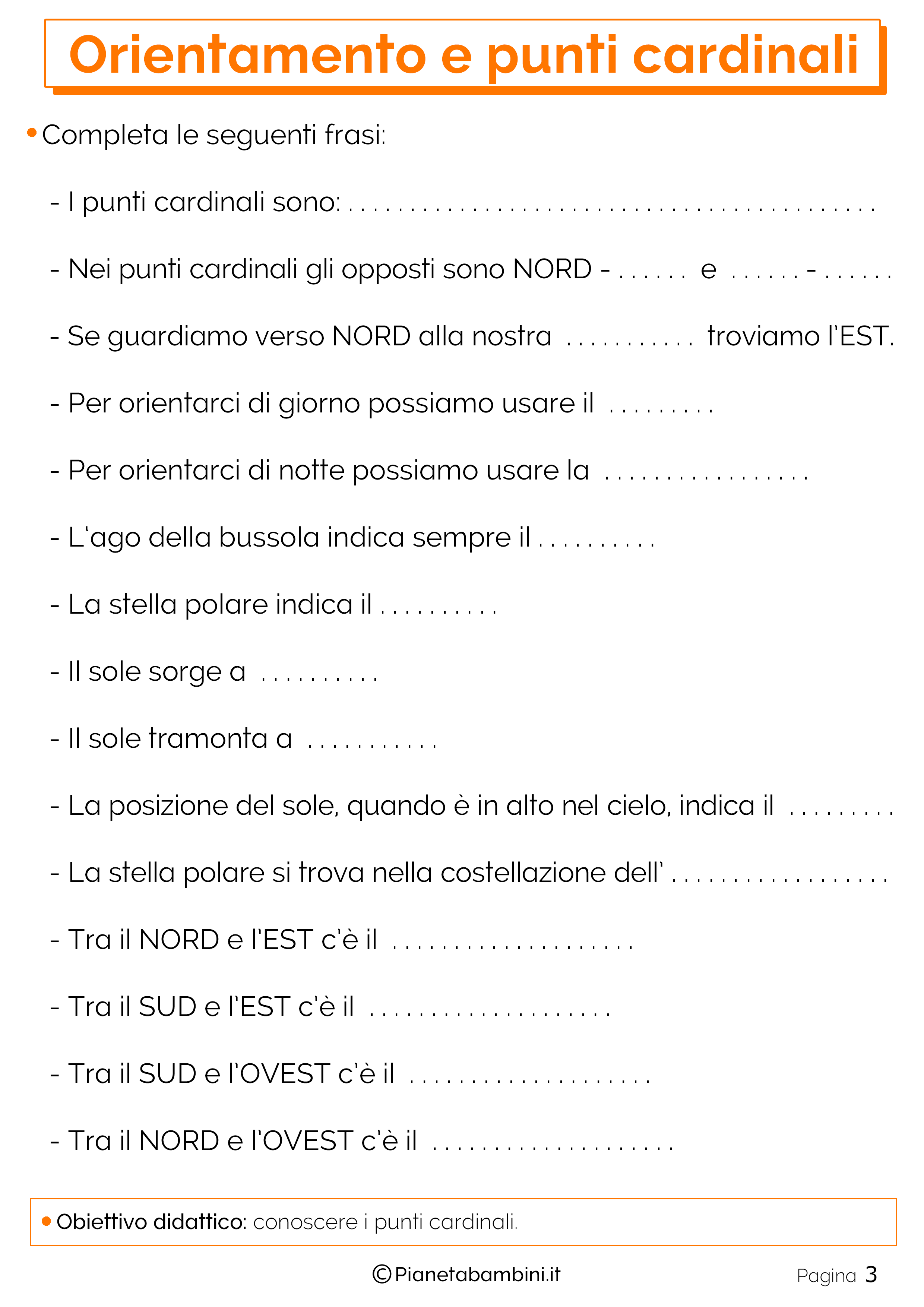 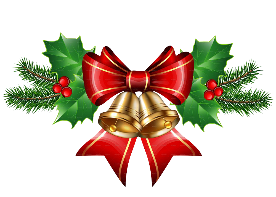 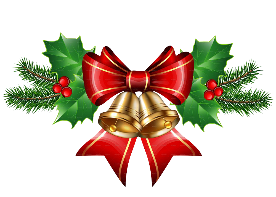 Le coordinate geografiche
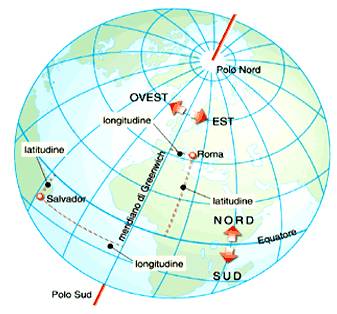 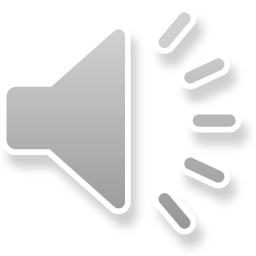 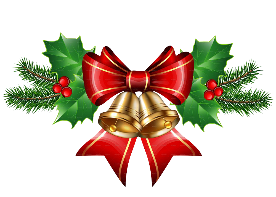 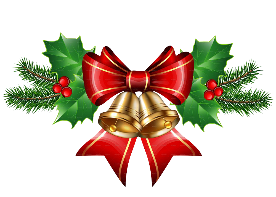 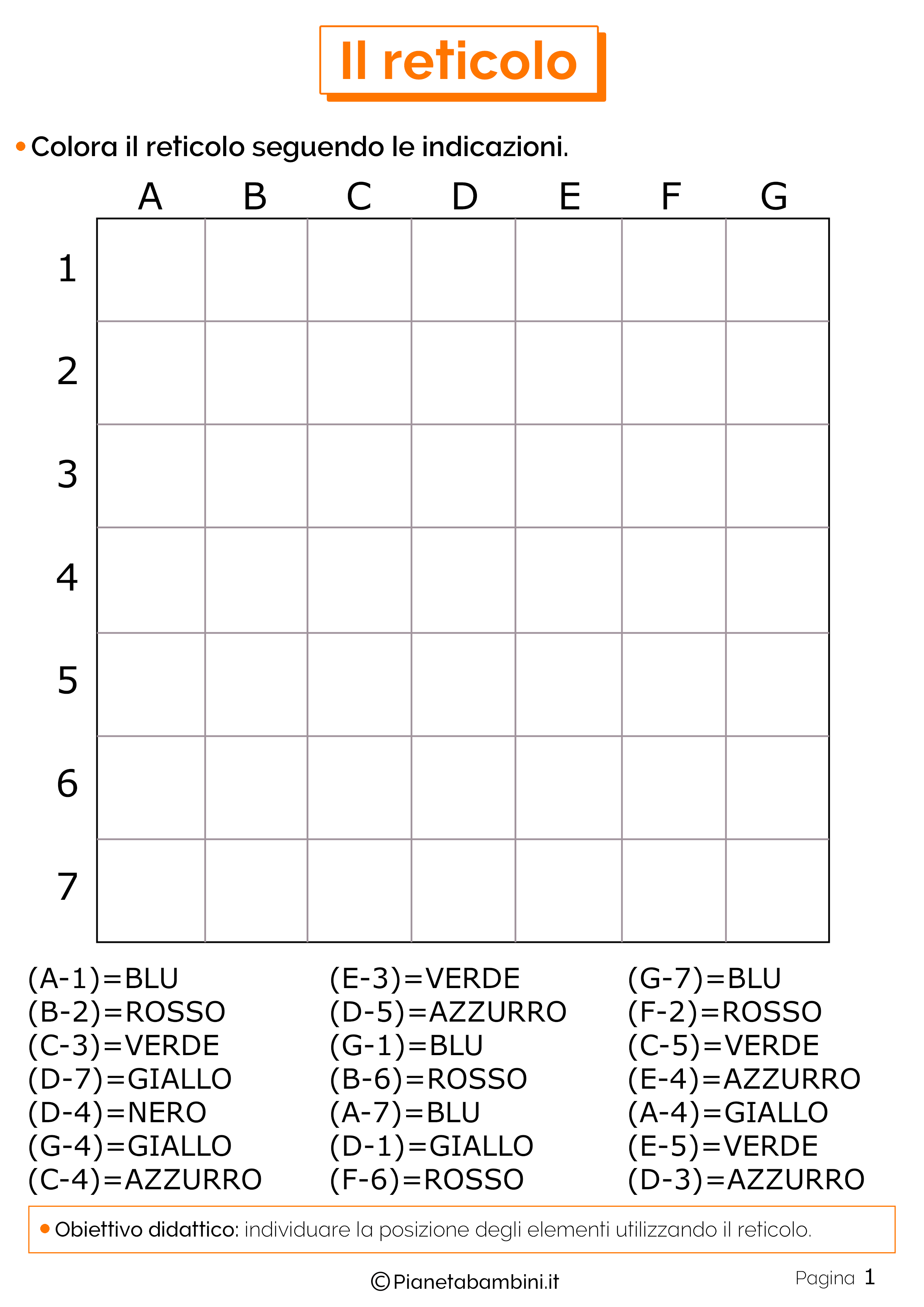 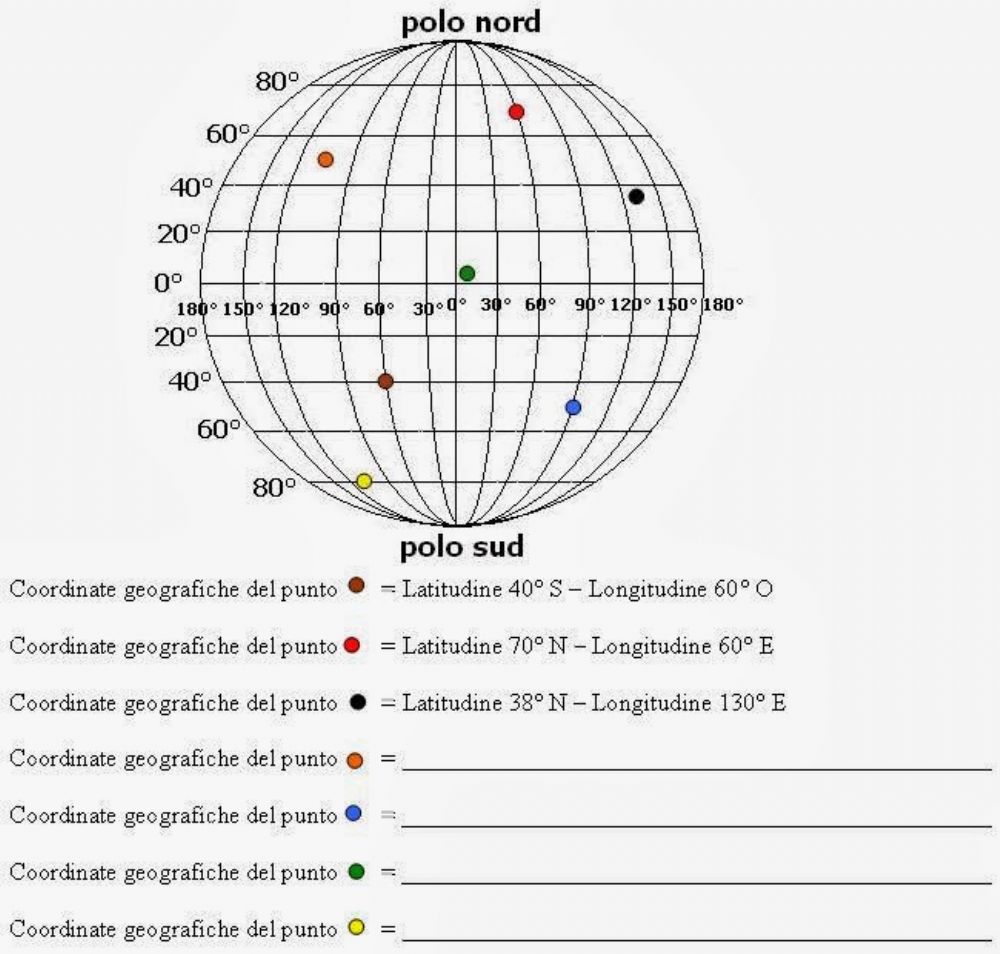 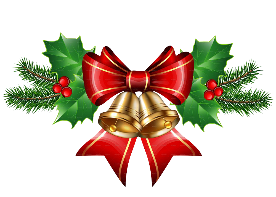 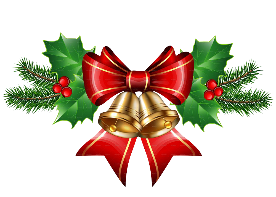 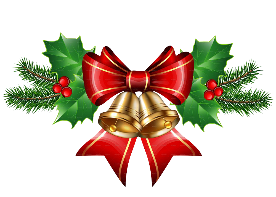 Quest’anno non sarà il solito Natale…..ma io ti auguro di cogliere il  lato positivo delle cose
  anche in questo periodo triste e difficile e 
di trascorrere insieme alla tua famiglia delle feste serene.
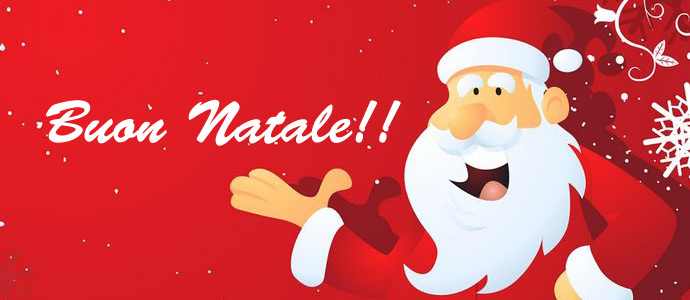